ПРОФИЛЬНЫЕ ОБРАЗОВАТЕЛЬНЫЕ
ПРОГРАММЫ
Объём – 72 часа
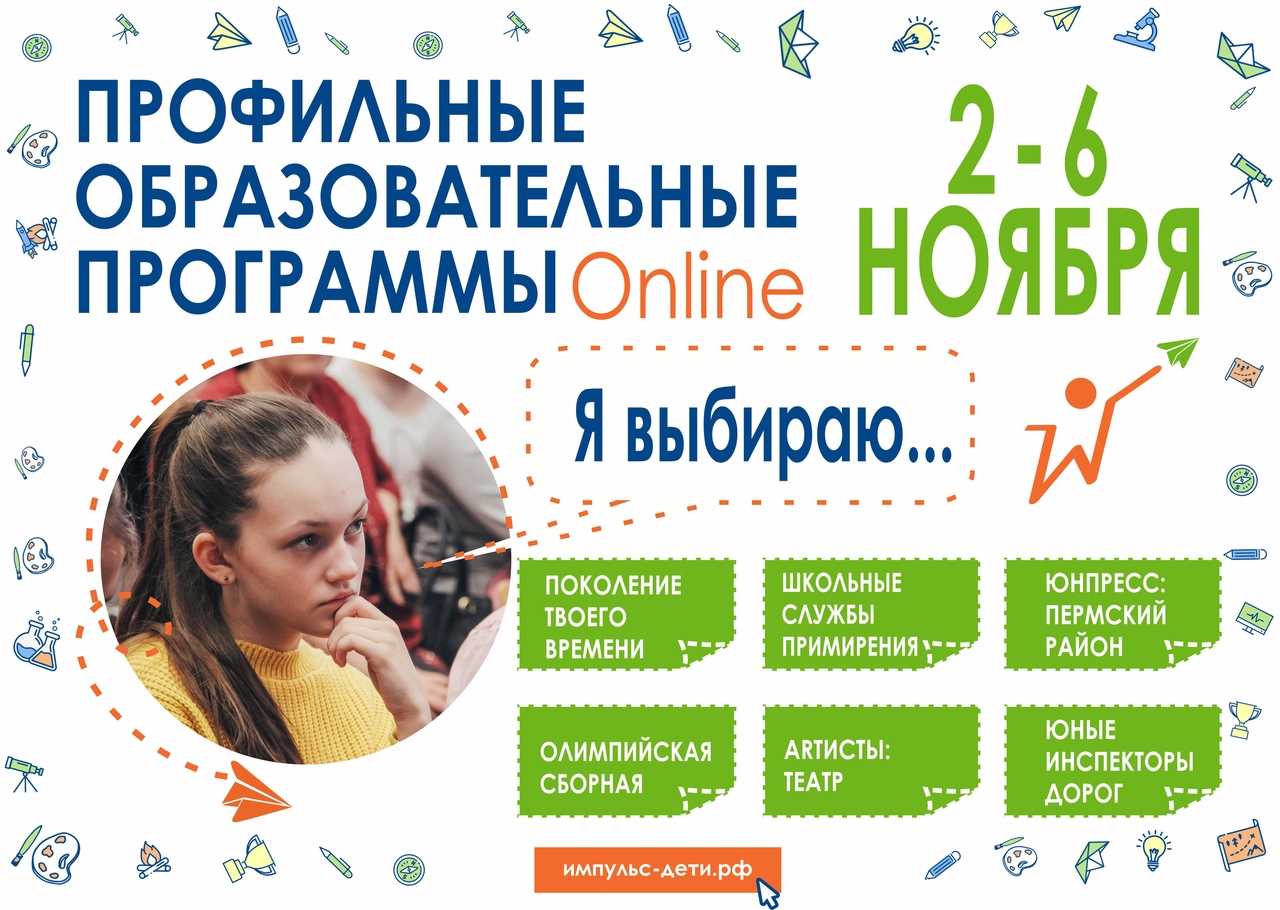 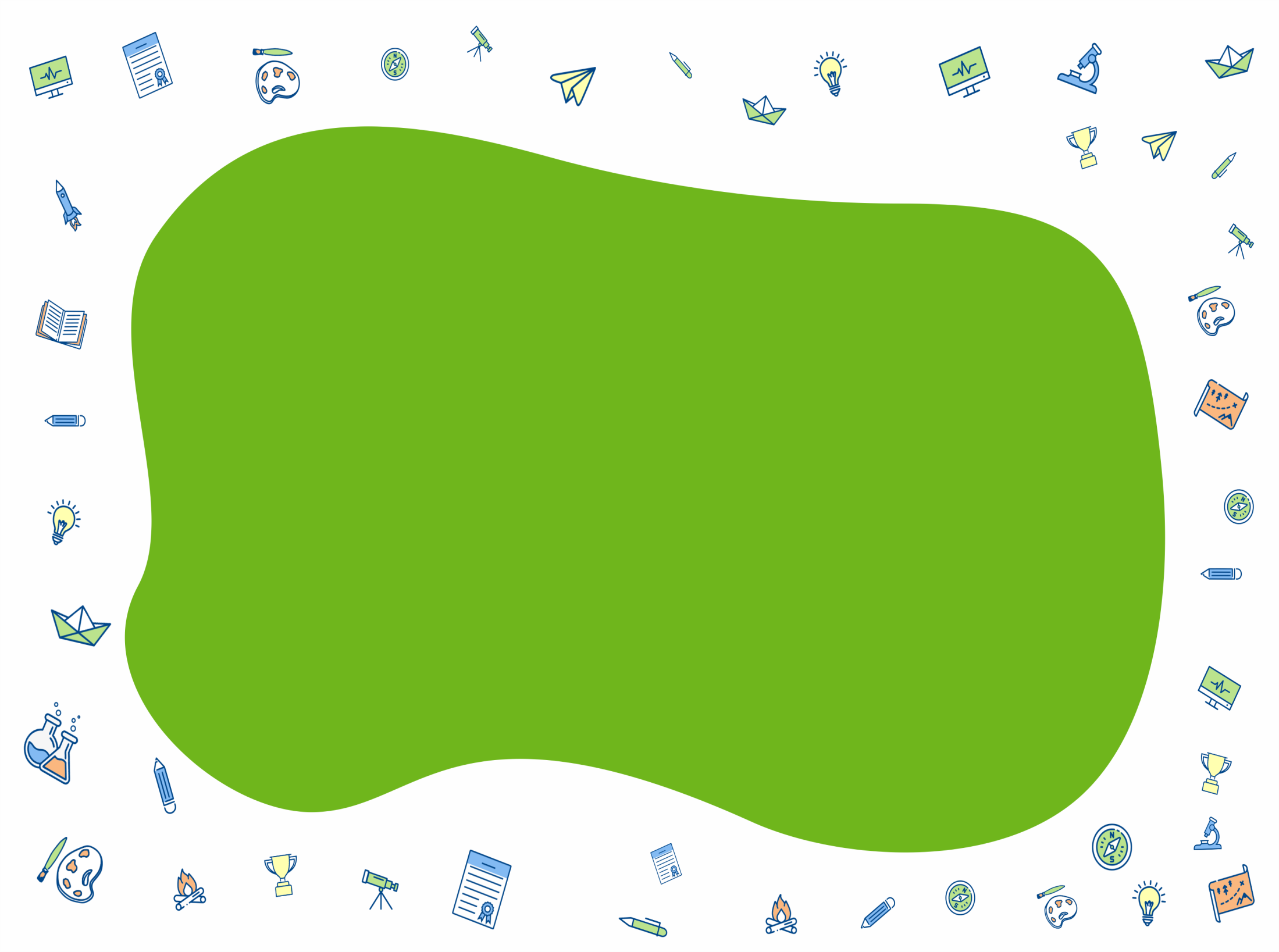 Образовательные программы
Дистанционные 
мероприятия для обучающихся 
в каникулярное время
КРАТКОСРОЧНЫЕ КУРСЫ 
МАОУДО «ДЮЦ «ИМПУЛЬС»
Объём – 16 часов
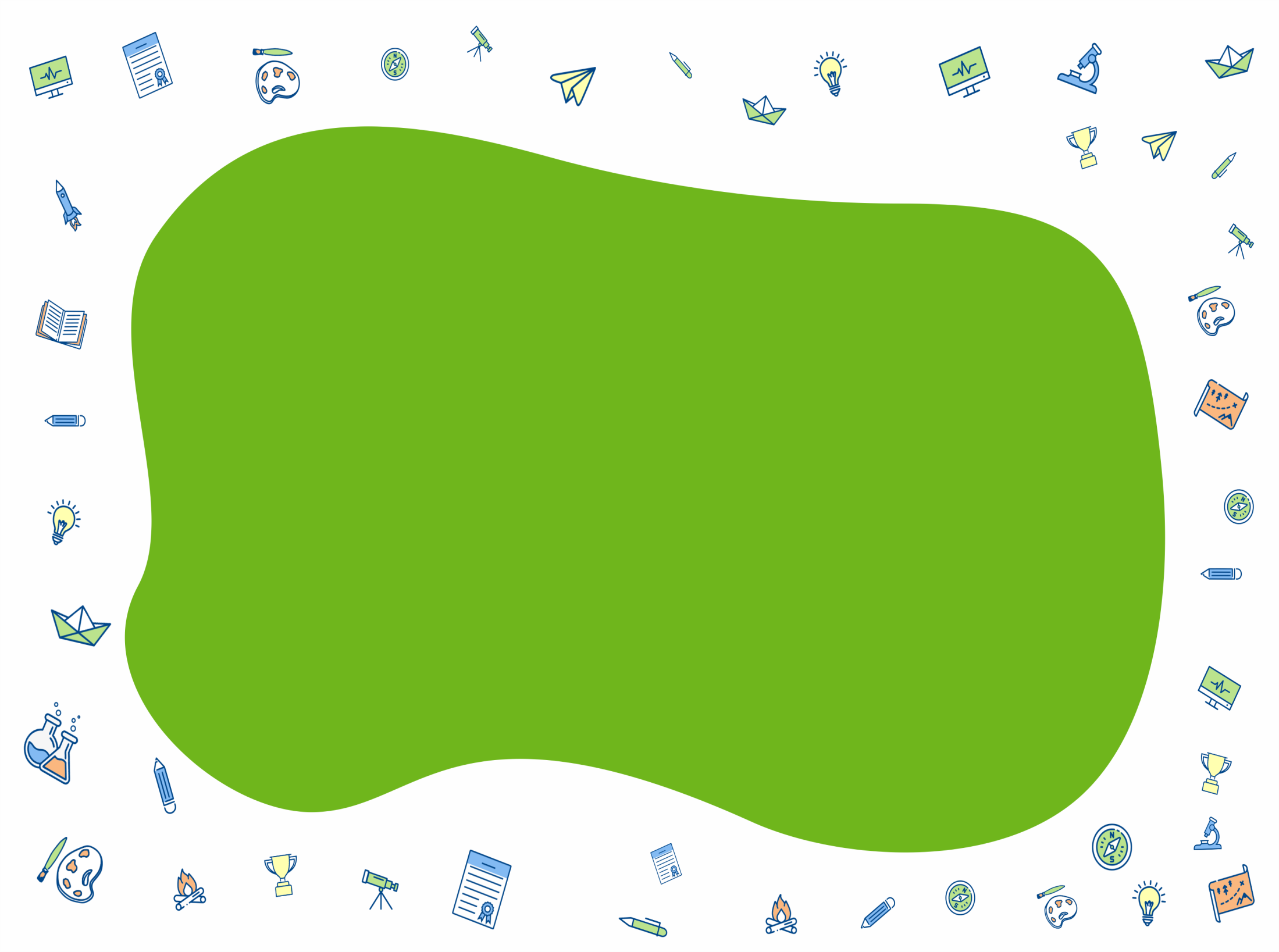 Краткосрочные курсы
МЕРОПРИЯТИЯ 
ДЛЯ ДЕТЕЙ (СЕМЕЙ)
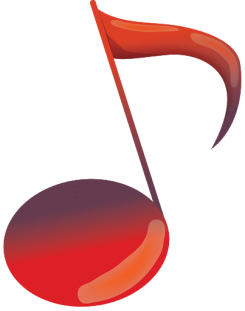 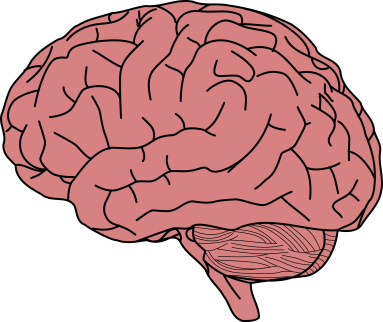 Интеллектуальная игра 
«Мозгобатл»
Конкурс «MusicBox»
01 ноября 2020 г.
04 ноября 2020 г.
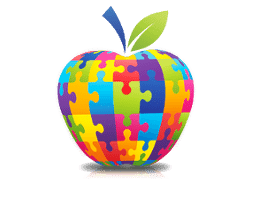 Турнир «Игроленд»
07 ноября 2020 г.
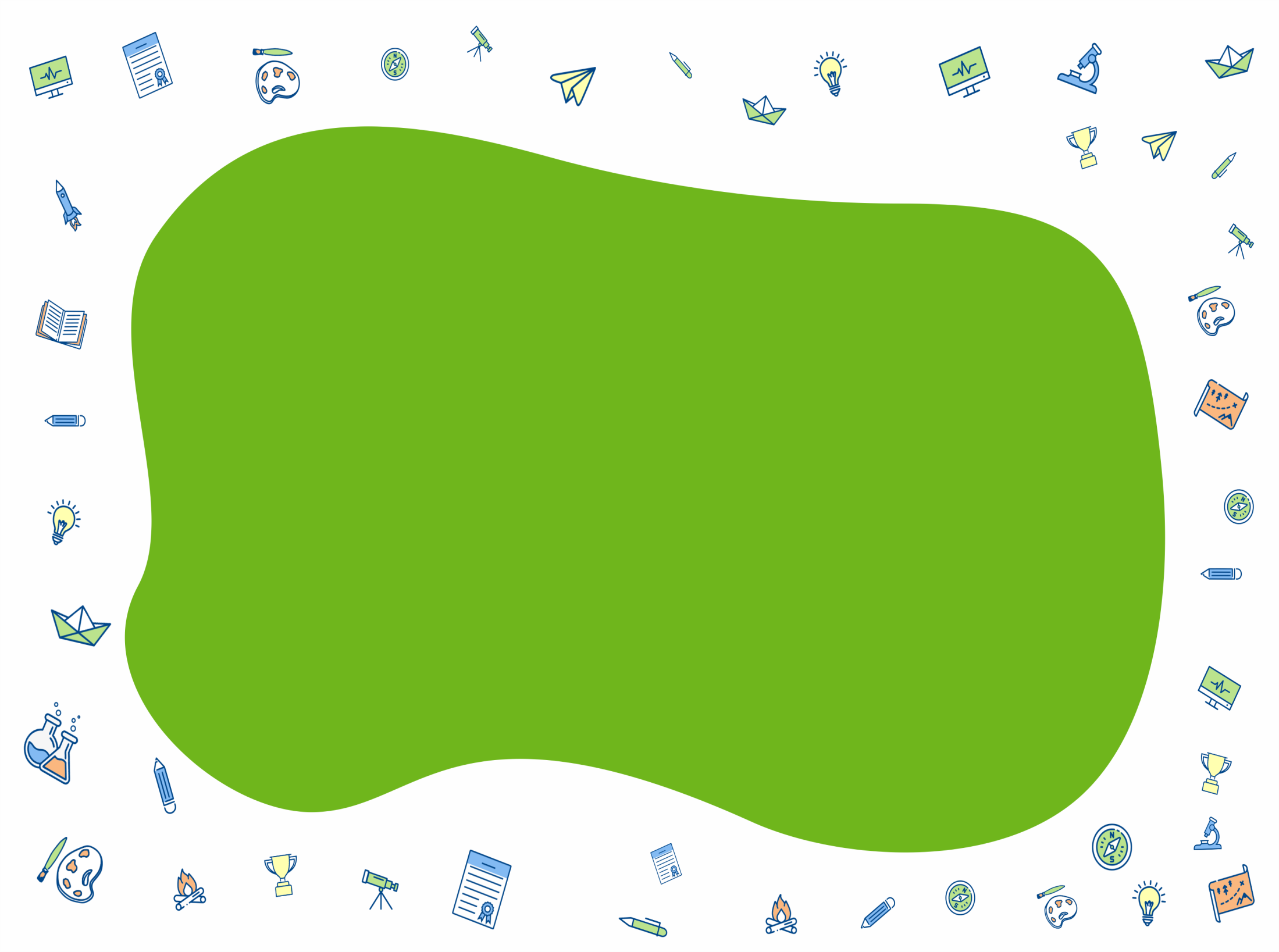 КОНТАКТЫ
232-01-23
232-01-24
232-01-25
+7 (922) 34-84-780
Александр Михайлович Мясников, директор
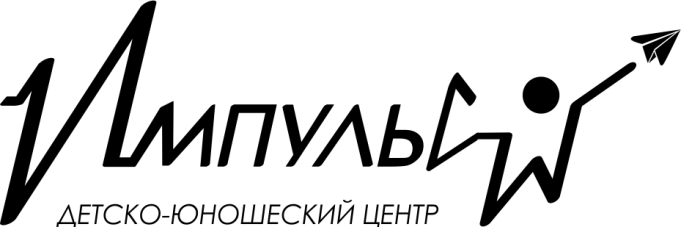